Y7 Spanish
1. Practise saying these words in Spanish.  Test your partner on the meanings.
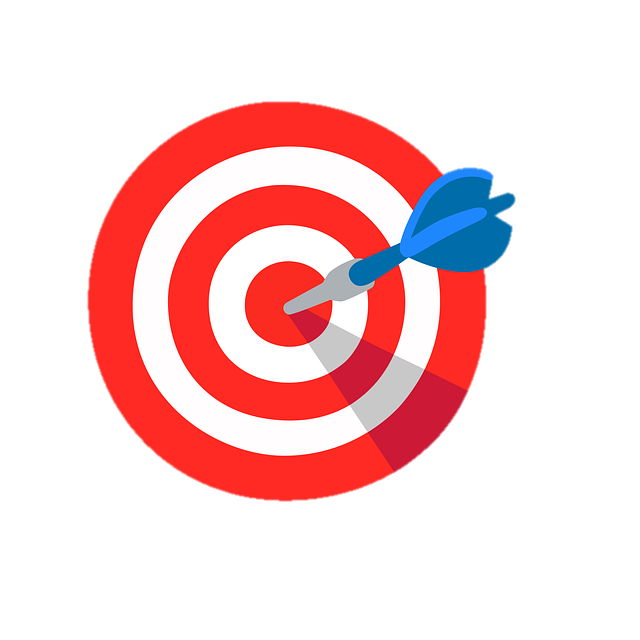 to say how you or someone else is at the moment
2b
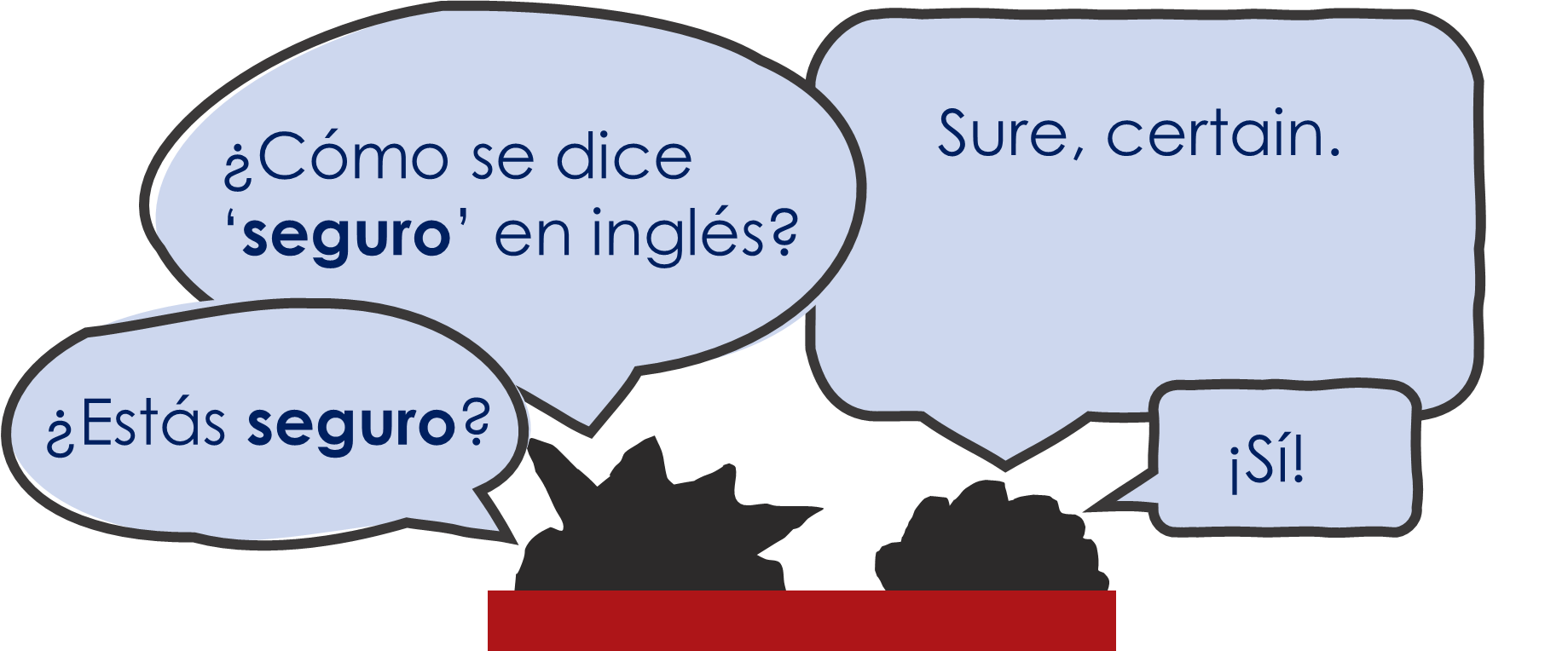 What does ¿Cómo se dice … en inglés? mean?
¿Cómo se dice … en español? How do you say … in Spanish?
estar – to be (location and state)
In English we might tend to say: I am feeling nervous.
To say ‘I am’ in a location, use ‘estoy’:
 Estoy en la escuela. = I am in the school.

Also use ‘estoy’ to mean ‘I am’ with a mood or temporary state:
 Estoy nervioso. = I am nervous.
2. Write how each person is feeling before their exam, in English.
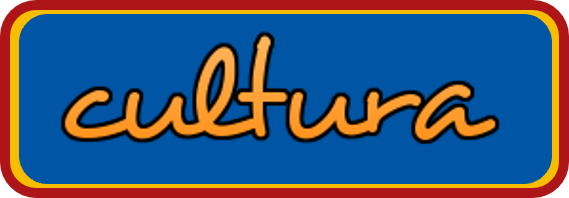 PortAventura World está en Tarragona, en el norte de España. Es un parque muy famoso.
Estoy muy serio, y ¡estoy listo!
¡Estoy loco y raro hoy!
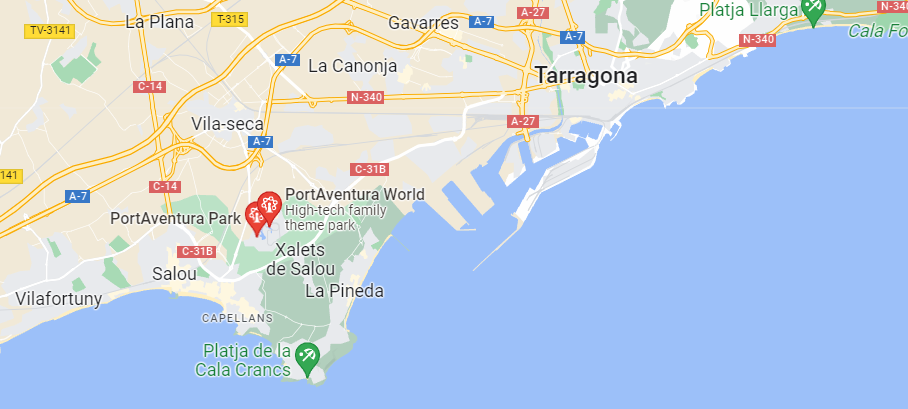 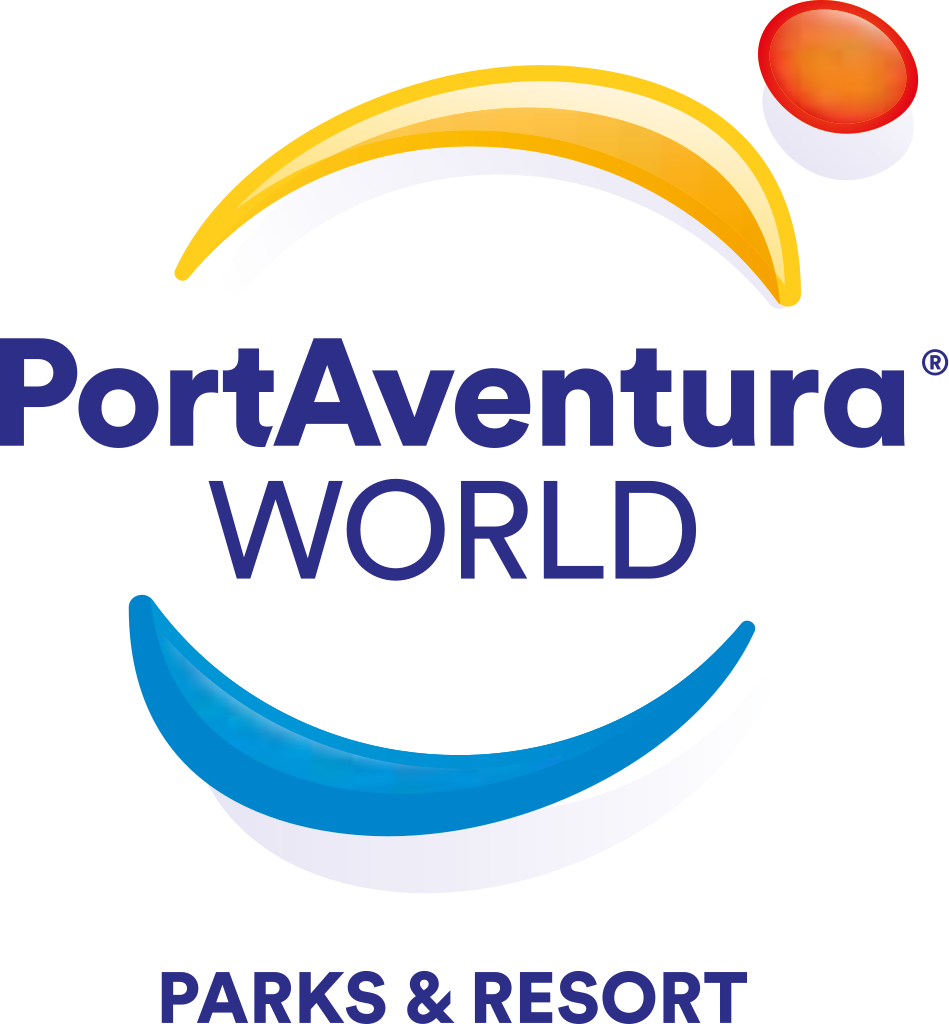 ¡Estoy blanco y muy nervioso!
Estoy seguro y estoy tranquilo.
¡Estoy muy tonto hoy!
Y7 Spanish
In English we might tend to say: S/he is feeling nervous.
Adjective agreement
Change ‘o’ to ‘a’ when the person described is female:
 Está nervioso.     He is nervous.

 Está nerviosa.     She is nervous.
3. These students also have an exam.  Write the name that each message belongs to. (Look at the adjective – boy or girl?)
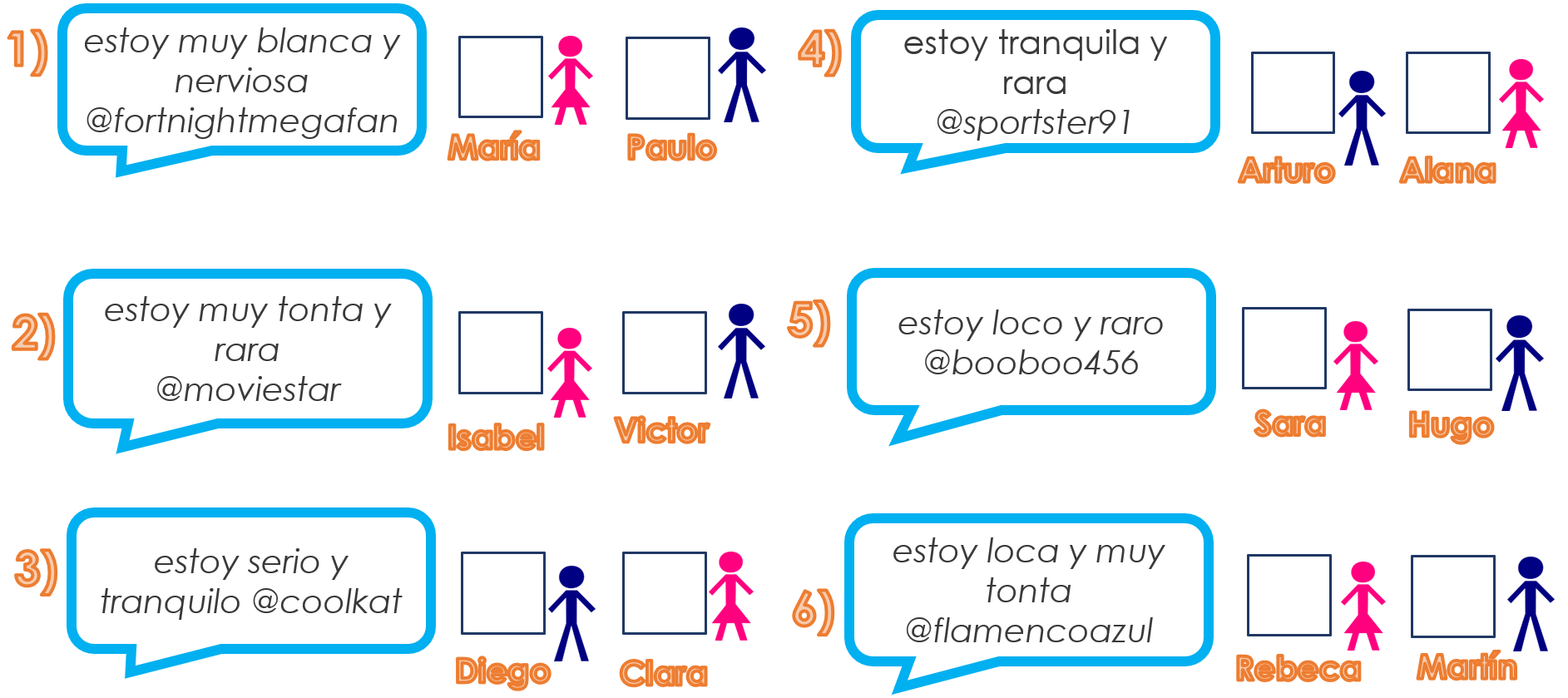 4. Choose 8 names (write them down in secret). Take it in turns to say a descriptive sentence.  Your partner guesses who you are, and vice versa.
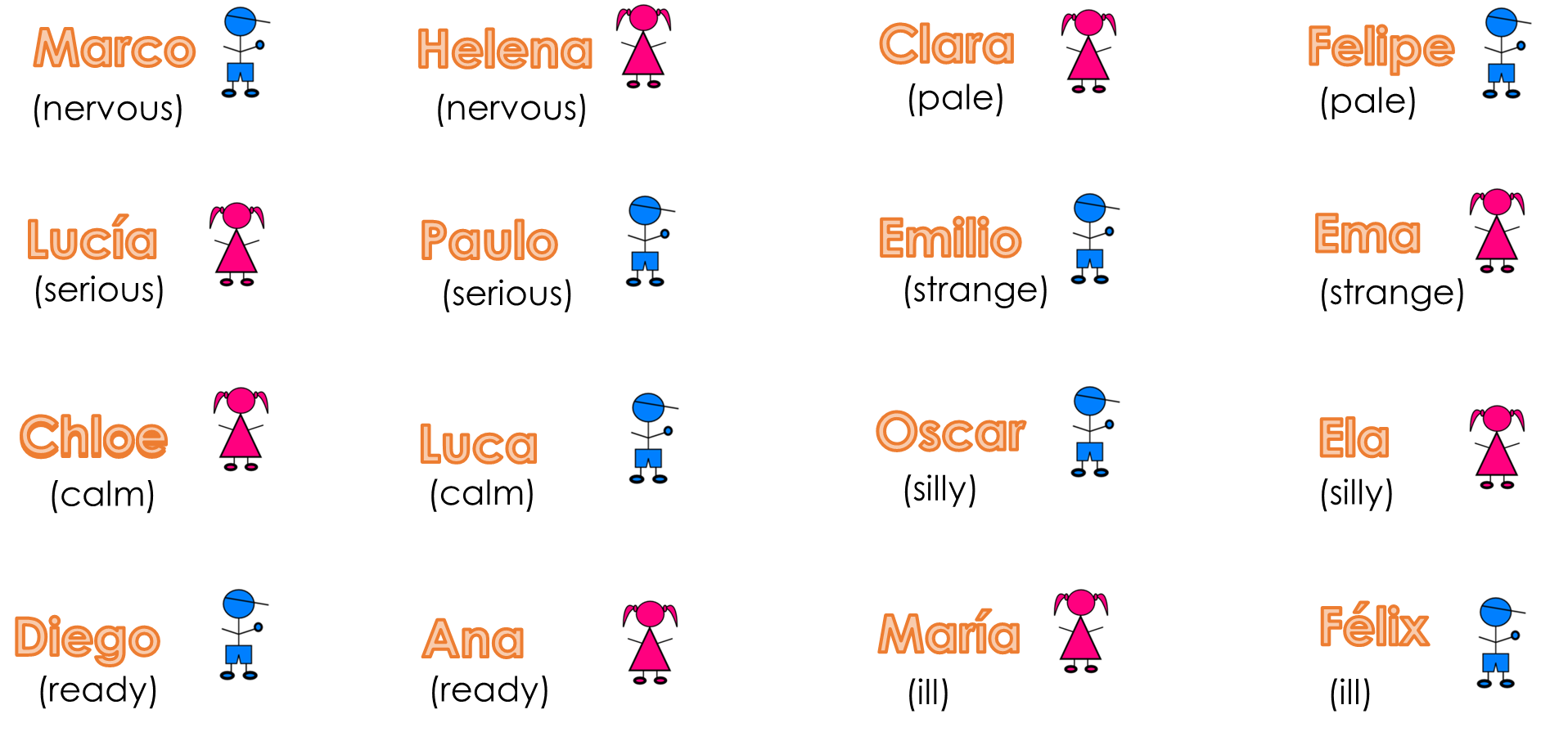 Example:  A – ‘Estoy serio’ | B – ¡Diego! | A - ¡Sí!